Лыжи- путь к совершенству
Практико-ориентированный проект по физической культуре

Учитель физической культуры шк № 469
Федосеева Мария Владимировна
Цель проекта
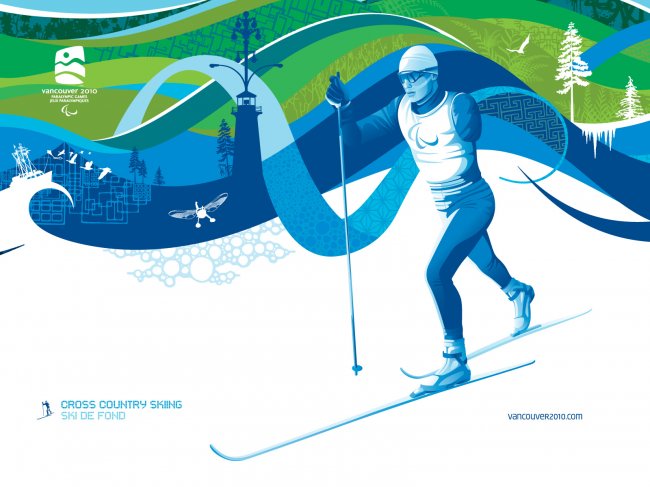 Укрепление и сохранение здоровья детей через двигательную активность   ( передвижение на лыжах)
Время реализации проекта 2 месяца
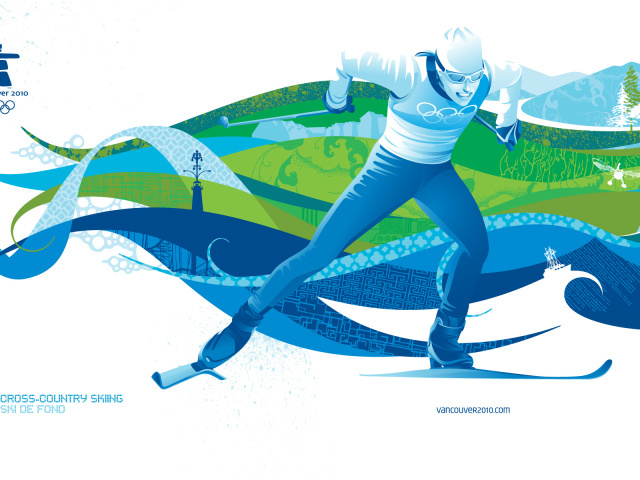 Задачи проекта
1.Формировать элементарные знания и представления о зимних видах спорта. 
2.Обучение и закреплять техники передвижения на лыжах. 
3.Формировать интерес к лыжам, как средству активного  отдыха.
4. Воспитывать умение выполнять физические упражнения, направленные на преодоление трудностей физического характера терпения, выносливости.
5. формирование понятия пользы занятий лыжами для здоровья как физического так и эмоционального
Формировать элементарные знания и представления о зимних видах спорта.
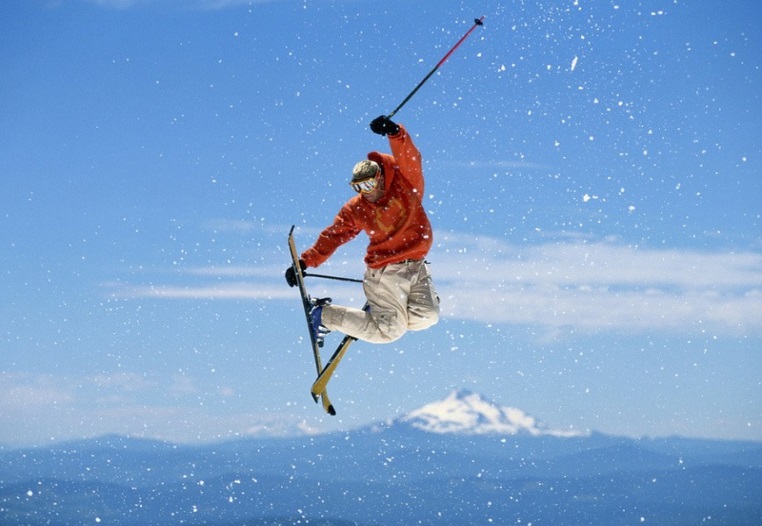 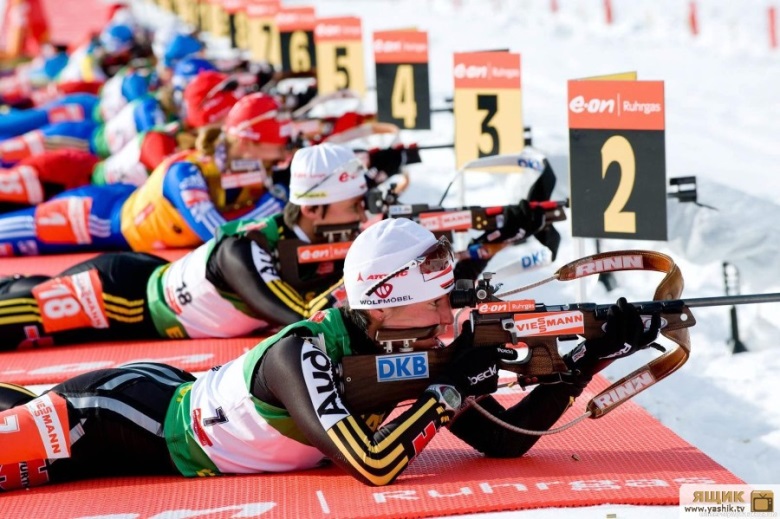 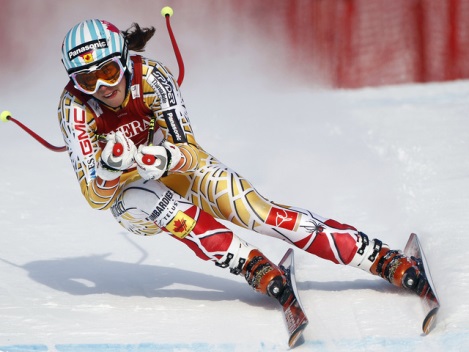 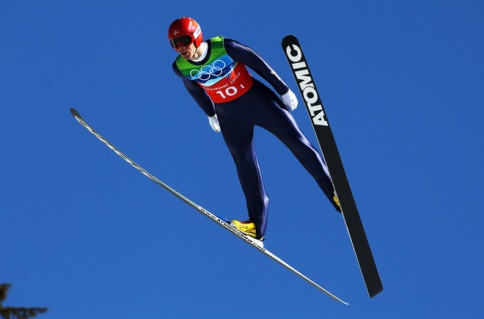 Обучение и закреплять техники передвижения на лыжах
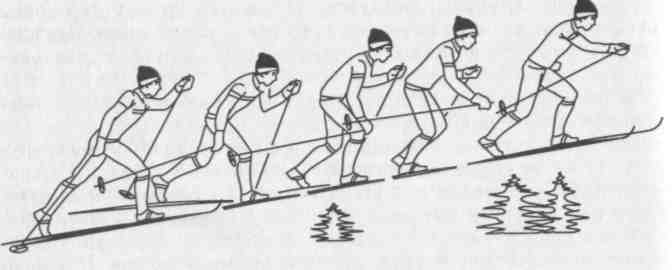 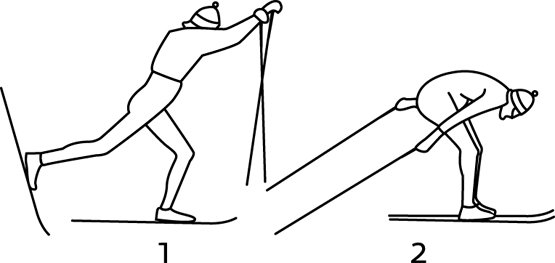 Формировать интерес к лыжам, как средству активного  отдыха
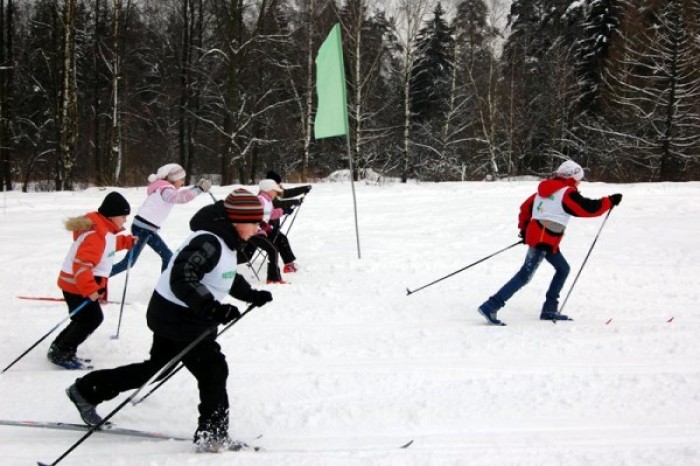 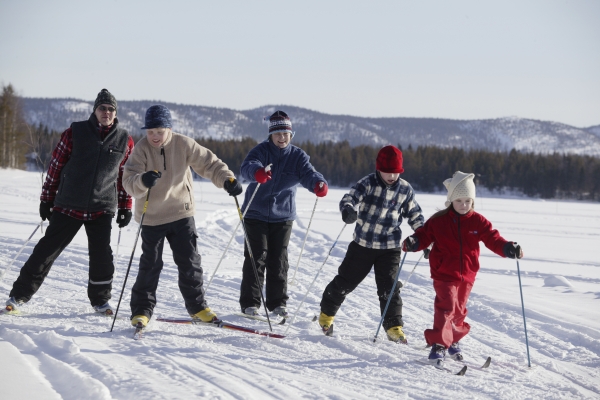 Умения, которыми оперируют учащиеся
1.Умение выполнять технически правильно основы техники передвижения на лыжах
2. Владеть приёмами самоконтроля при прохождении дистанции заданным способом передвижения
3.Коммуникативные компетенции;
4. Преодоление себя, своих страхов, терпения.
5.поиск необходимой информации в различных информационных источниках
Планируемые результаты обучения
1.	Положительная динамика индивидуальных результатов в скорости и техники передвижения на лыжах.
2.	Сформирована мотивация к занятиям физической культурой, и активному отдыху в зимний период.
Способ и формат оценивания
1. выполнение имитации лыжных ходов до и после выполнения проектной деятельности

2. прохождение контрольной дистанции на время, сравнение результатов до и после.
Подводящие и специальные упражнения для освоения техники передвижения на лыжах
Упражнений, которые имитируют отдельные элементы лыжных ходов, много, но чаще всего лыжники применяют следующие
В положении посадки лыжника прыжки или подскоки на слегка согнутых ногах.
В положении посадки лыжника маховые движения руками, как в попеременном двухшажном ходе.
То же с резиновым амортизатором.
Имитация попеременного двухшажного хода на месте. Стоя на одной ноге в положении од-ноопорного скольжения, маховая нога выпрямлена назад, поменять ноги прыжком.
Имитация отталкивания ногой с выпадом. Из положения посадки лыжника сделать выпад вперед с отталкиванием, выпрямляя толчковую ногу. Отталкивание выполняется быстрым разгибанием толчковой ноги тазобедренном и коленных суставах. Движение направлено вперед- вверх и придает общему центру тяжести тела ускорение как бы на взлет.
Имитация одновременного бесшажного хода. Из высокой стойки выполнить одновременное движение полусогнутыми руками вниз-назад с наклоном туловища.
То же с резиновым амортизатором.
То же с передвижением прыжками вперед на обеих ногах (при маховом выносе рук), слегка отталкиваясь носками.
То же с палками, отталкиваясь ими от опоры и передвигаясь вперед. Опорой для палок может служить любой достаточно мягкий грунт, угол между стеной и полом в помещении, а. на грунте угол между опорой и тяжелым предметом на ней
выполнение имитации лыжных ходов до и после выполнения проектной деятельности
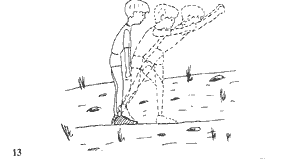 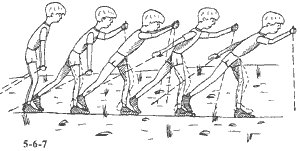 Прохождение контрольной дистанции на время, сравнение результатов до и после.
Прохождение дистанции 1 км классическим ходом по пересеченной местности.
Прохождение соревновательной дистанции
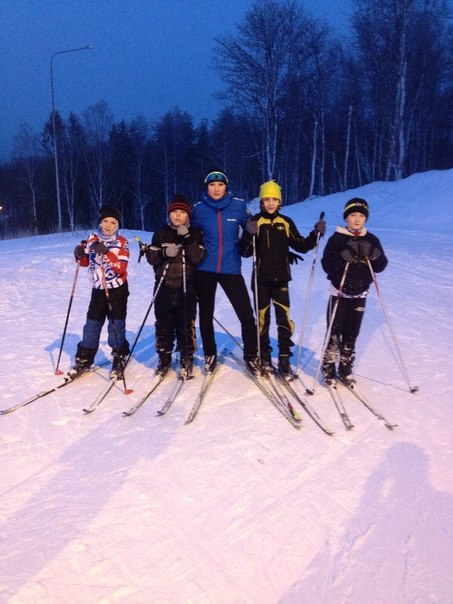 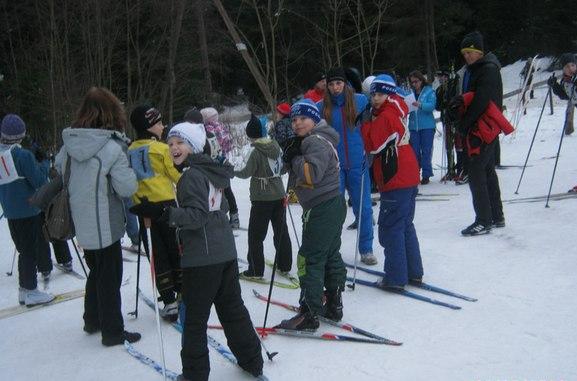 Этапы работы над проектом:
1 этап. Подготовительный:
-Беседа,
-Ситуация мотивации – знакомство с проектом. Определение темы и целей  проекта.
2 этап. Информационный:
-просмотр презентаций и фильмов о лыжном спорте, в частности о лыжных гонках, биатлоне, зимнем полиатлоне
- представление учащимися сообщений о биографии великих спортсменов лыжников
-парад стенгазет о лыжном спорте, туризме.
- просмотр фильмов о техники передвижения на лыжах.
3 этап. Практико-ориентированный: - исходный мониторинг, анализ полученных индивидуальных результатов
-составление общего плана тренировочной работы
- получение  индивидуальных планов занятий   
 - заключительный мониторинг.
4 этап.   Самооценка и рефлексия:
-отчет участников о ох успехах в освоении навыков предвижения на лыжах, 
-анализ собственных результатов мониторинга, путем построения графика прироста результатов.
Презентация продукта
-Спортивный праздник  «лыжи-путь к совершенству»
 - Анализ выполнения  проекта.
-Перспектива реализации проекта в более крупном масштабе

Выводы
В данном проекте были реализованны все поставленные задачи: улучшение физической формы учащихся, пробуждение интереса к лыжным видам спорта, формирование новых двигательных навыков, повышение общего эмоционального фона.